Türkiye’de Atık Sonu Konseptinin Geliştirilmesi için Teknik Destek Projesi

TR2018 ESOP MI A2.05 / SER / 31
Açılış Etkinliği Adam IwaszkoProje Direktörü
15 Haziran 2023
Ankara
Proje hedefiNihai olarak ülkenin sürdürülebilir kalkınmasına katkıda bulunacak şekilde ikincil hammaddelerin kullanımını teşvik ederek ve yüksek kaliteli geri dönüştürülebilir ürünler için pazarı geliştirerek, üretimde kullanılan doğal kaynakların tüketimini ve üretilen atık miktarını azaltmak.
Proje uygulamasına ilişkin yol gösterici ilkelerimiz
İlke 1: 	İhtiyaç temelli yaklaşım yoluyla ana paydaşların ve hedef grupların projeyi sahiplenmelerinin ve güçlendirilmelerinin teşvik edilmesi 
Türkiye Cumhuriyeti, Çevre, Şehircilik ve İklim Değişikliği Bakanlığı'nın başlıca temsilcileri ve diğer paydaşlarla sürekli iletişim halinde olarak en uygun araçları sunmak ve kapasite geliştirme çalışmalarını en iyi şekilde gerçekleştirmek için kapsamlı ihtiyaç değerlendirmeleri yapacağız. 
İlke 2: 	Sürece aktif bir biçimde dahil olma, katılımcı yaklaşım ve yakın işbirliği 
Proje genelinde ve proje faaliyetleri boyunca, Atık Sonu sisteminin uygulanması konusunda toplumsal mutabakatın oluşturulmasını destekleyecek, ayrıca ihtiyaç duyulan değişikliklerin hayata geçirilmesi için farkındalığı ve motivasyonu artıracak çok paydaşlı bir katılım yaklaşımı uygulayacağız.
Proje uygulamasına ilişkin yol gösterici ilkelerimiz
İlke 3: 	Çeşitli araç ve teknikler kullanılarak kapasite geliştirmeye öncelik verilmesi 
Projenin tüm ömrü boyunca uygulanacak açık, sonuç odaklı ve sağlam temelli uzun vadeli bir kapasite geliştirme çerçevesi oluşturacağız.
İlke 4: 	Geçmiş ve devam eden girişimlerin envanterinin çıkarılması ve yerel bağlamın tam olarak anlaşılması 
Herhangi bir çakışmayı önlemek ve mümkün olan her yerde sinerji yaratmak için çalışmalarımızı önceki ve devam eden uygulamaların anlaşılması ve değerlendirilmesi üzerine inşa edeceğiz.
İlke 5: 	İlgili üniversitelerin ve araştırma enstitülerinin ulusal ve AB uzmanlığından faydalanılması 
İlgili ulusal kuruluşlarla ve uluslararası uzmanlarla işbirliği yapacak ve bu deneyimlerinden faydalanacağız.
Konsorsiyum Paydaşlarımız:
		          İsveç'in önde gelen çevre araştırma enstitüsü Swedish Environmental Research Institute (IVL). 
		      EuRIC ( European Recycling Industries' Confederation) geri dönüşüm sektörünü Avrupa düzeyinde temsil etmektedir.
RAST Mühendislik, multi-disipliner bir danışmanlık ve mühendislik şirketidir.

		       NIRAS, dünya çapında fon veren kuruluşlarla çalışan ve 2.400'den fazla çalışanı olan bir danışmanlık ve mühendislik şirketidir.
		    Avrupanın en büyük çevre sivil toplum örgütleri ağı olan European Environmental Bureau'nun desteği ile.
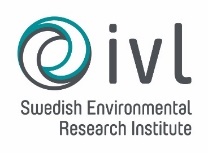 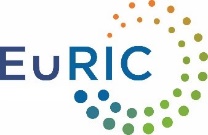 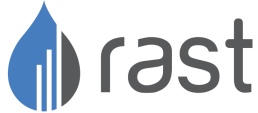 Açılış Toplantısı
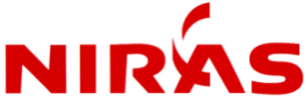 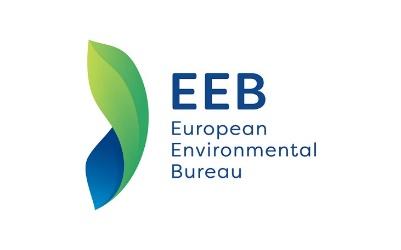 Sizinle birlikte gerçekleştireceğimiz başarılı bir işbirliği için sabırsızlanıyoruz.
TEŞEKKÜRLER !